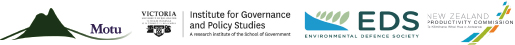 Sponsors:
Manu Caddie
Hikurangi Enterprises
Panel Session 1 A:
New Zealand’s advantages, opportunities, barriers, and risks arising from the low-emission transition
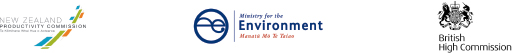 Funders:
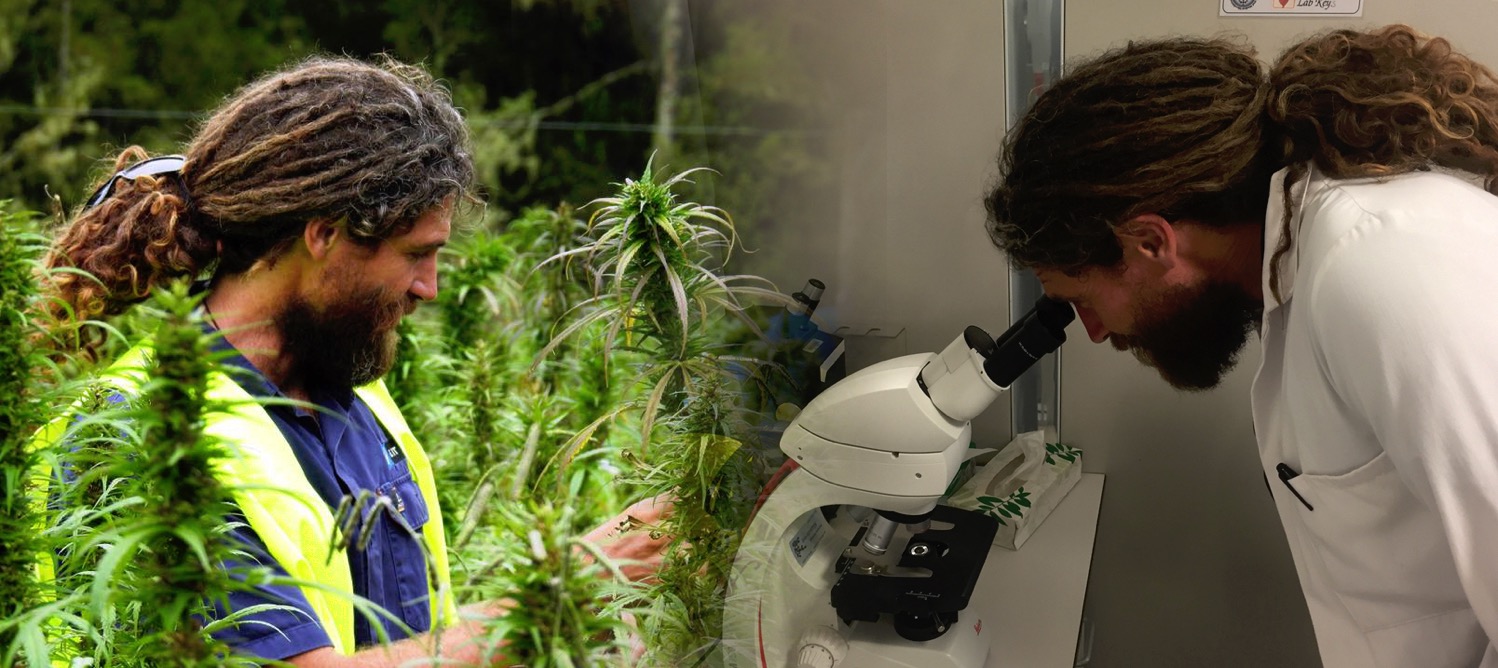 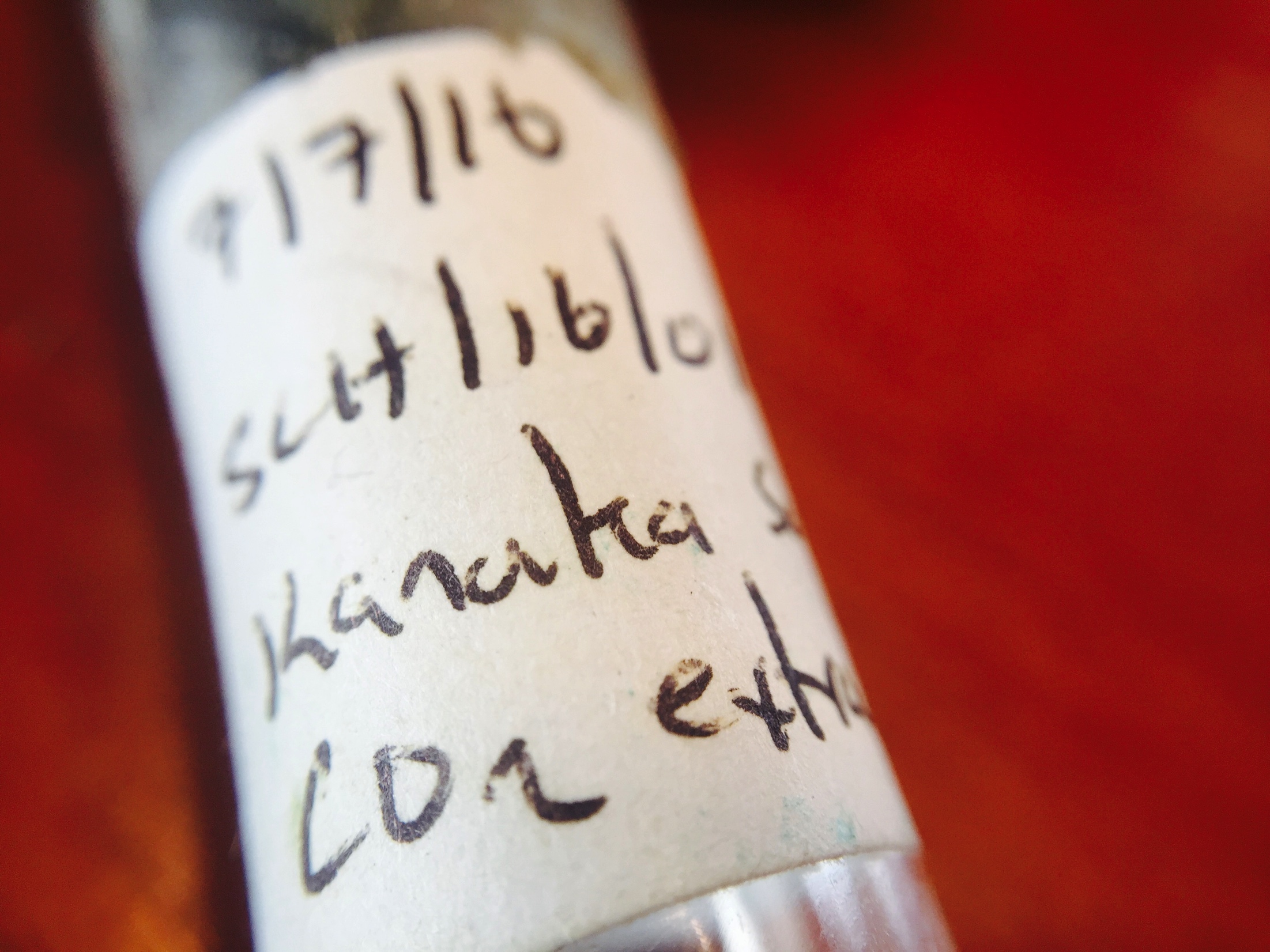 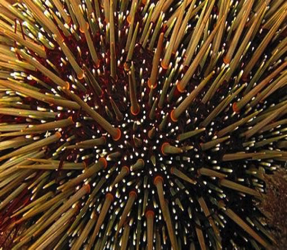 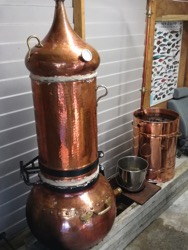 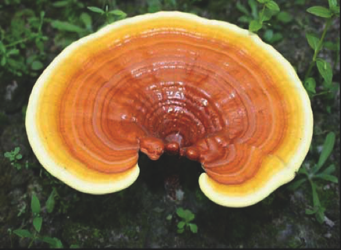 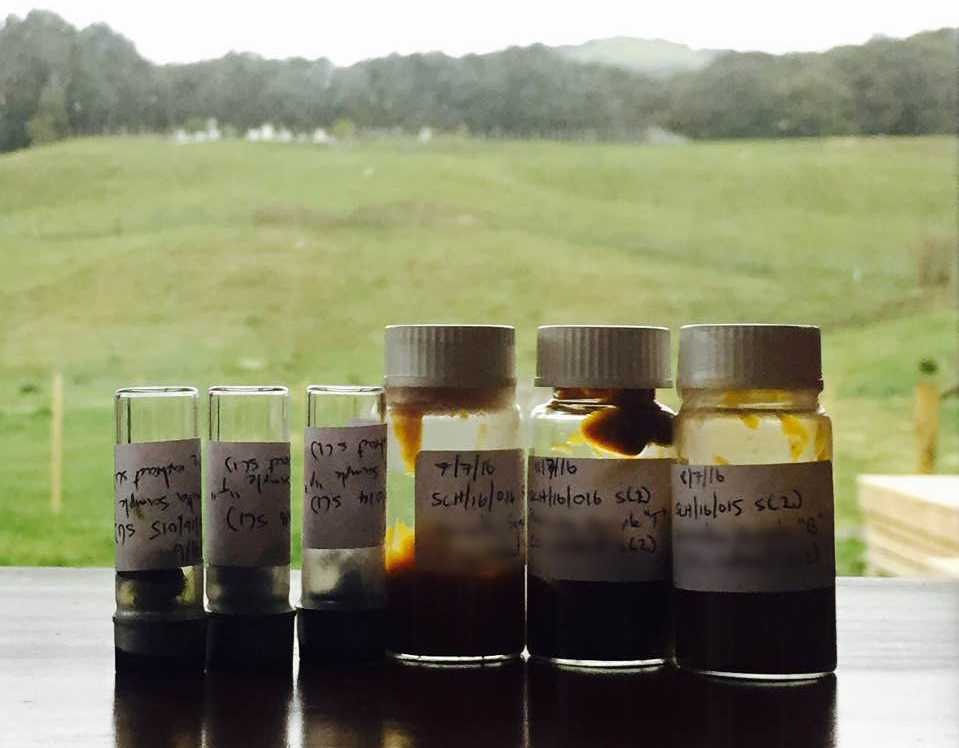 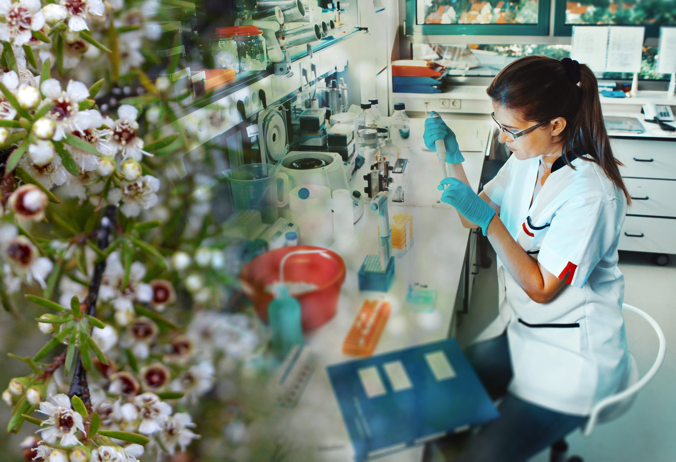 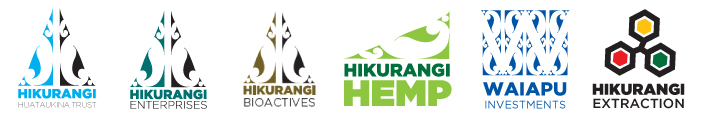 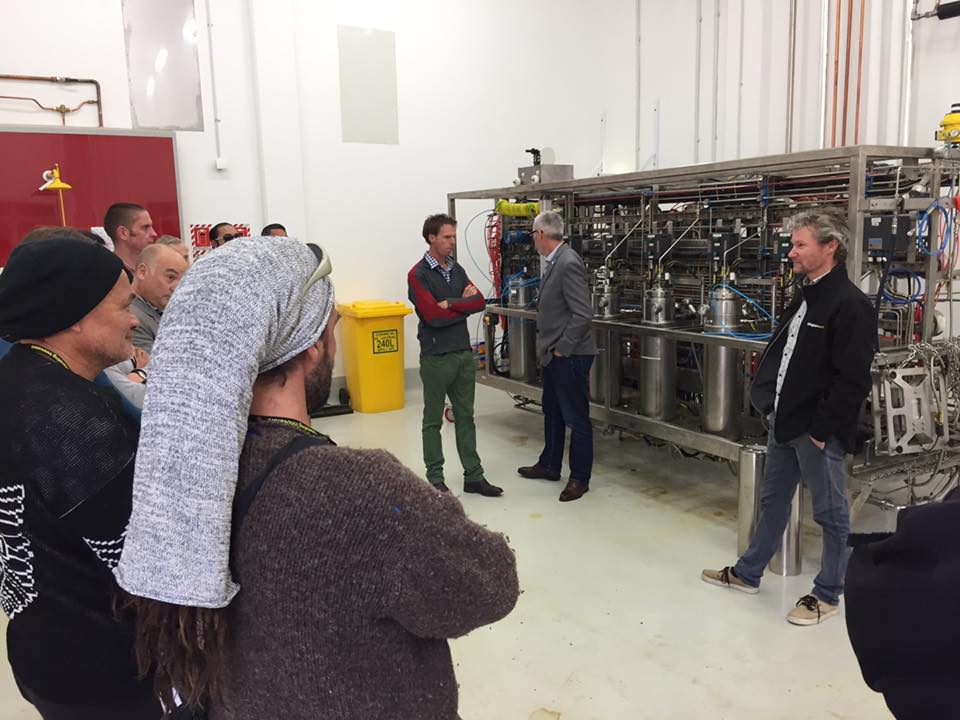 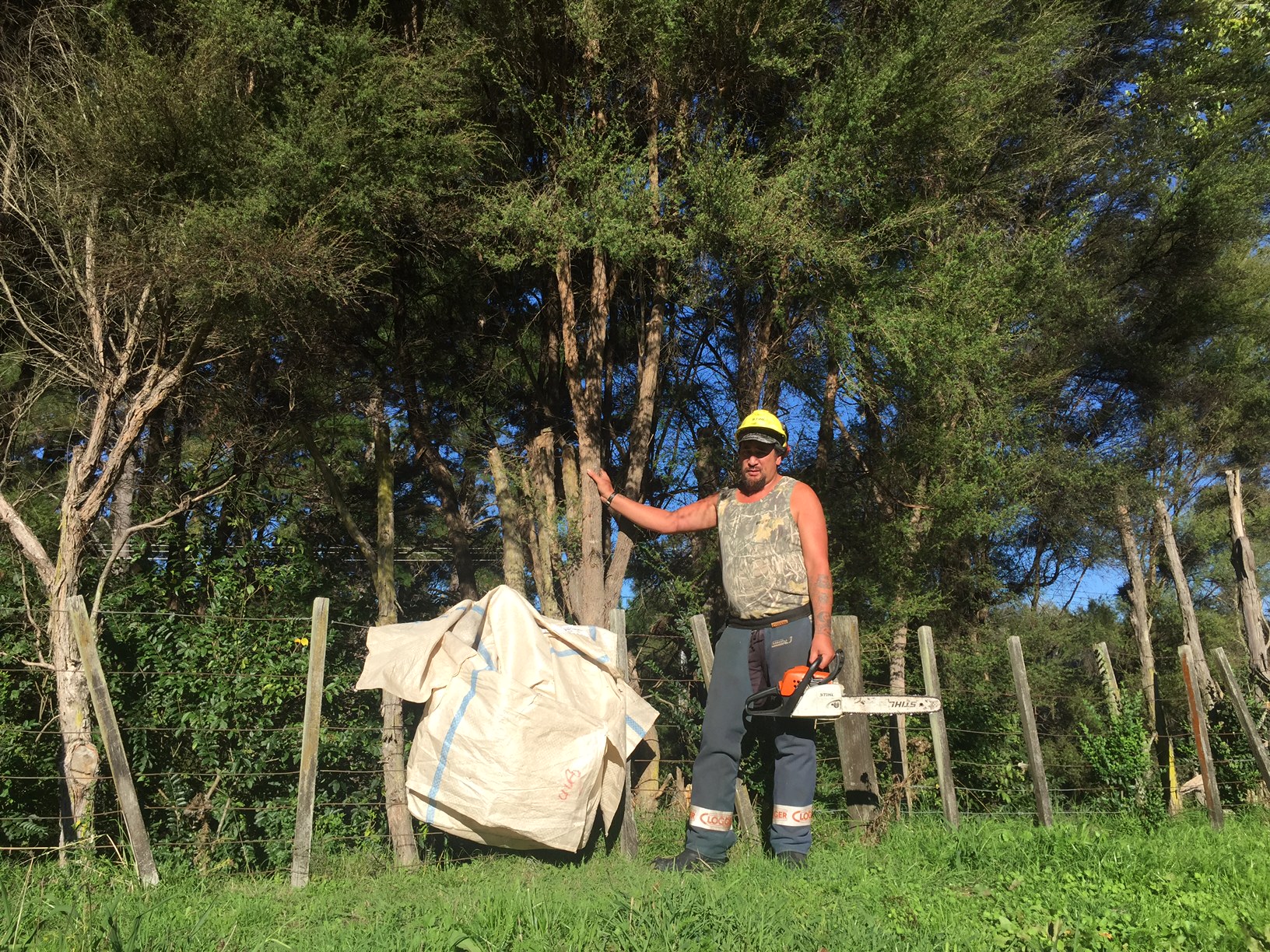 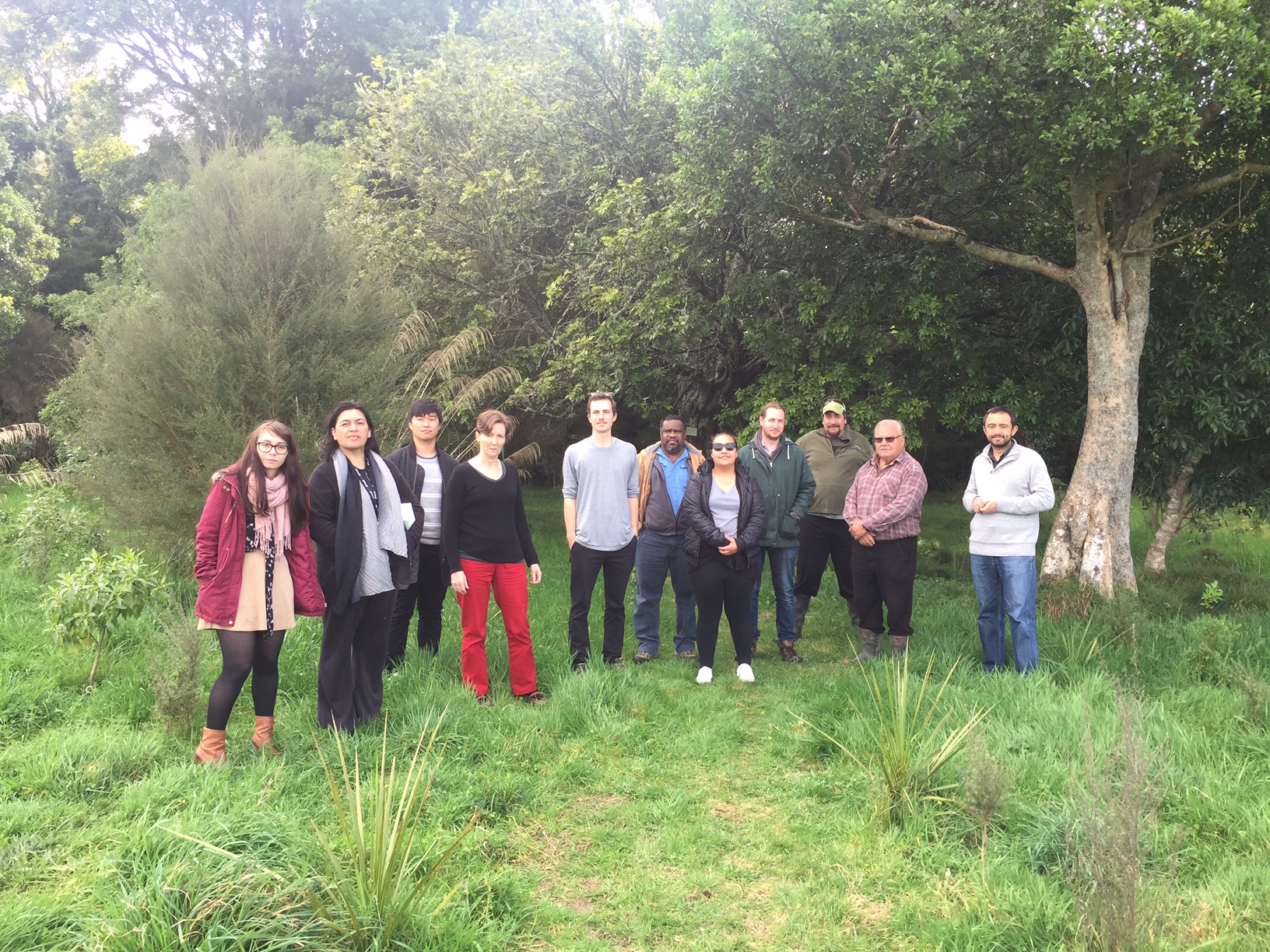 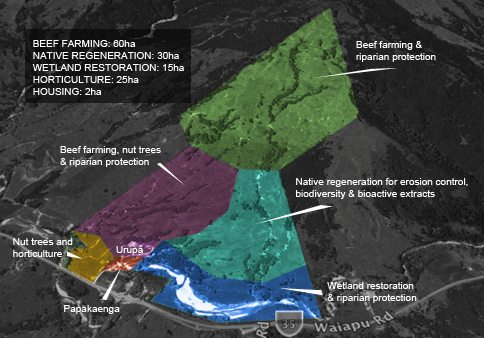 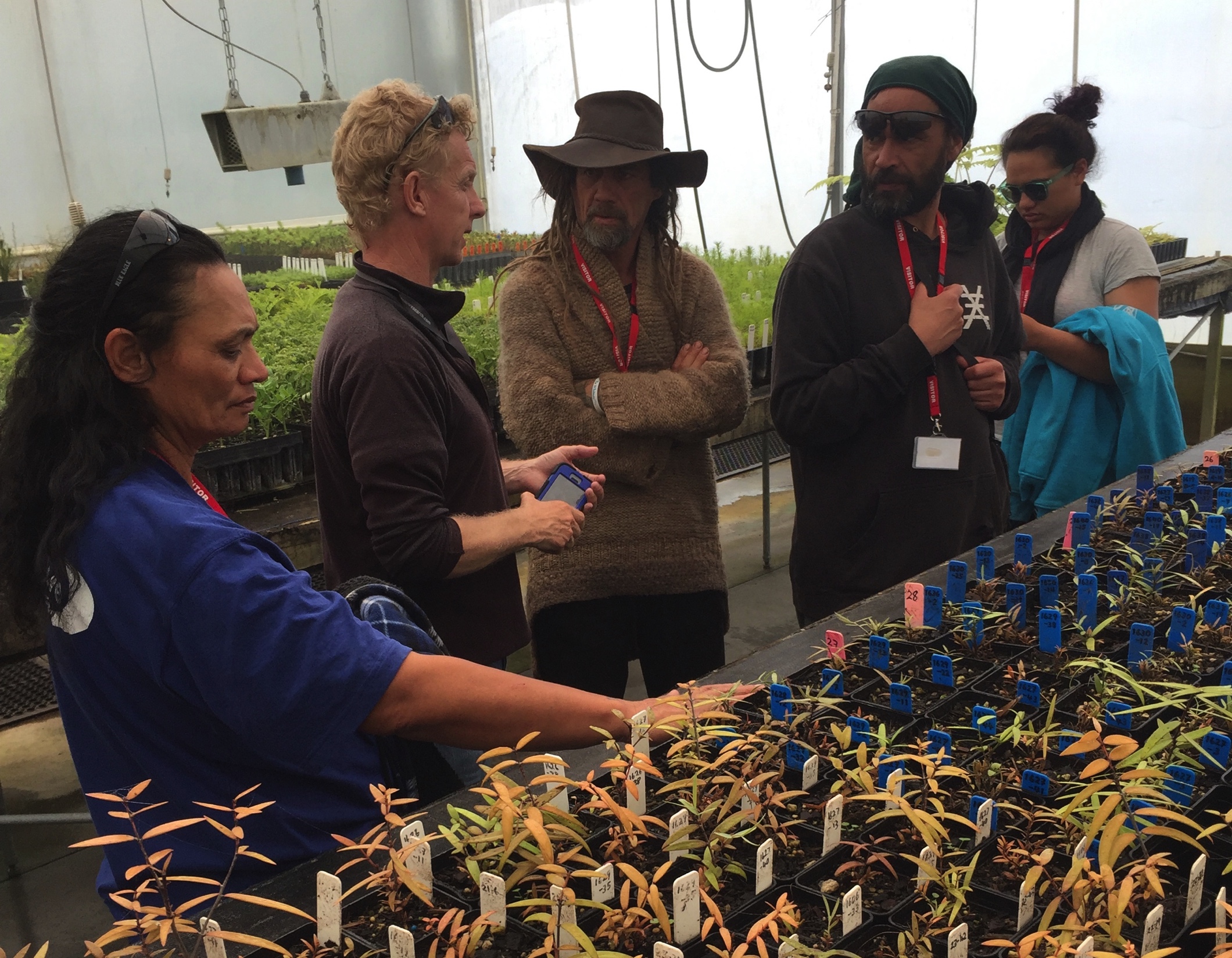